PHÒNG GIÁO DỤC & ĐÀO TẠO huyện Gia Lâm 
  TRƯỜNG TIỂU HỌC: Quang Trung
Môn: Toán
LỚP 1
Bài 13: Luyện tập chung
(Tiết  1)
Ngày  tháng  năm 2020
KHỞI ĐỘNG
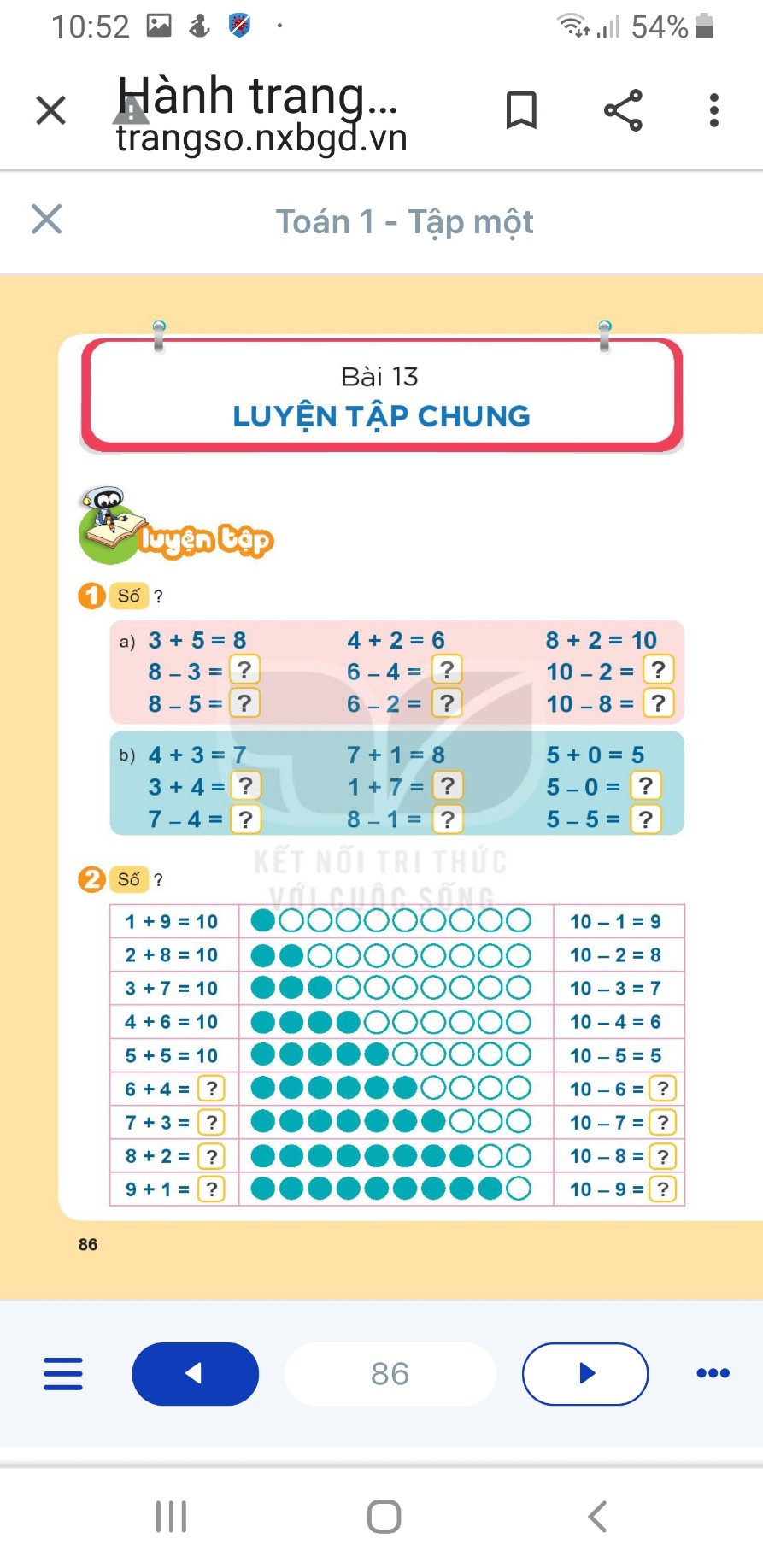 5
8
2
4
3
2
7
8
5
0
3
7
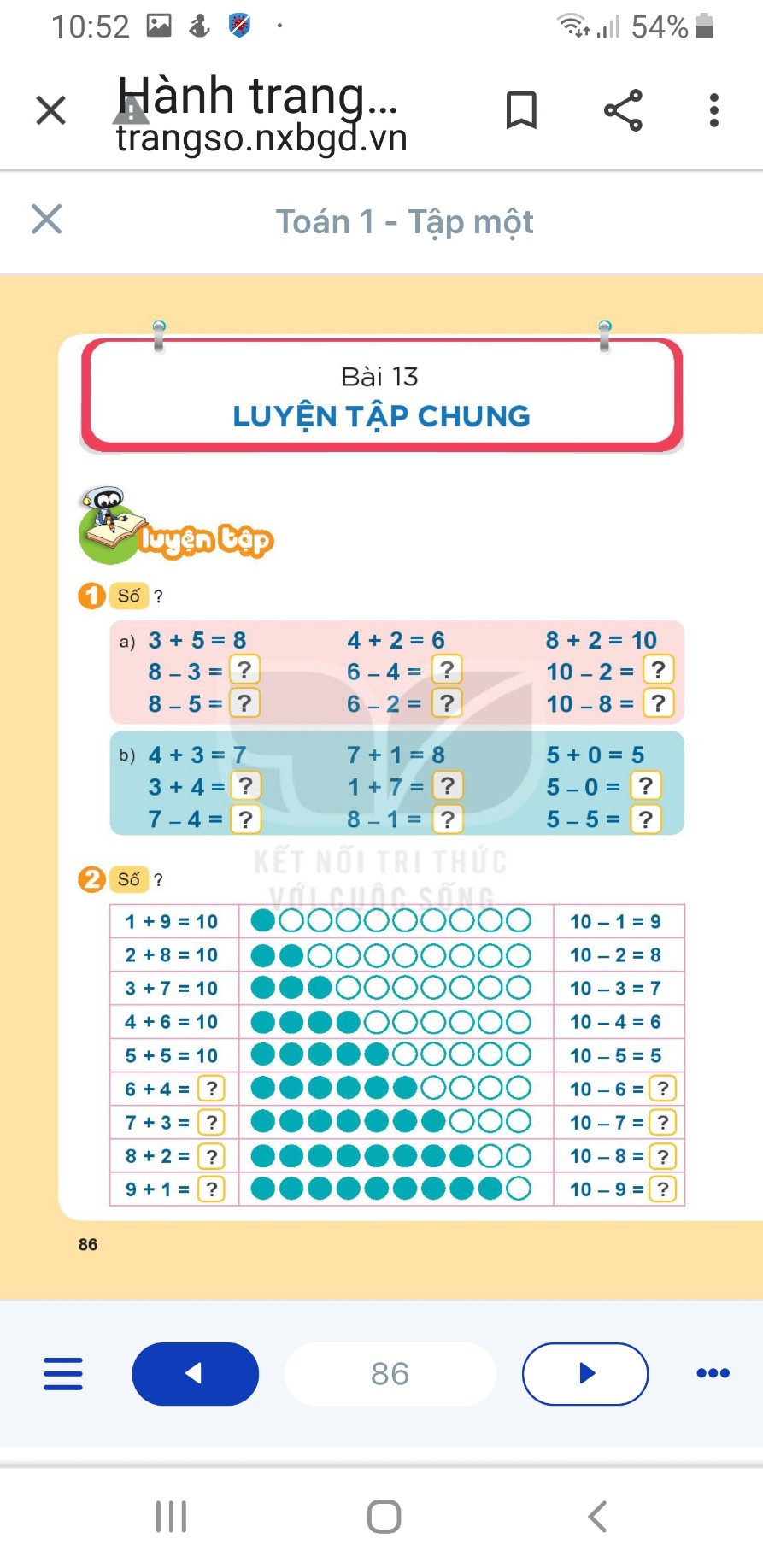 10
4
3
10
2
10
10
1
NGHỈ GIỮA GIỜ
3. Số?a)
?
?
?
?
?
9
7
8
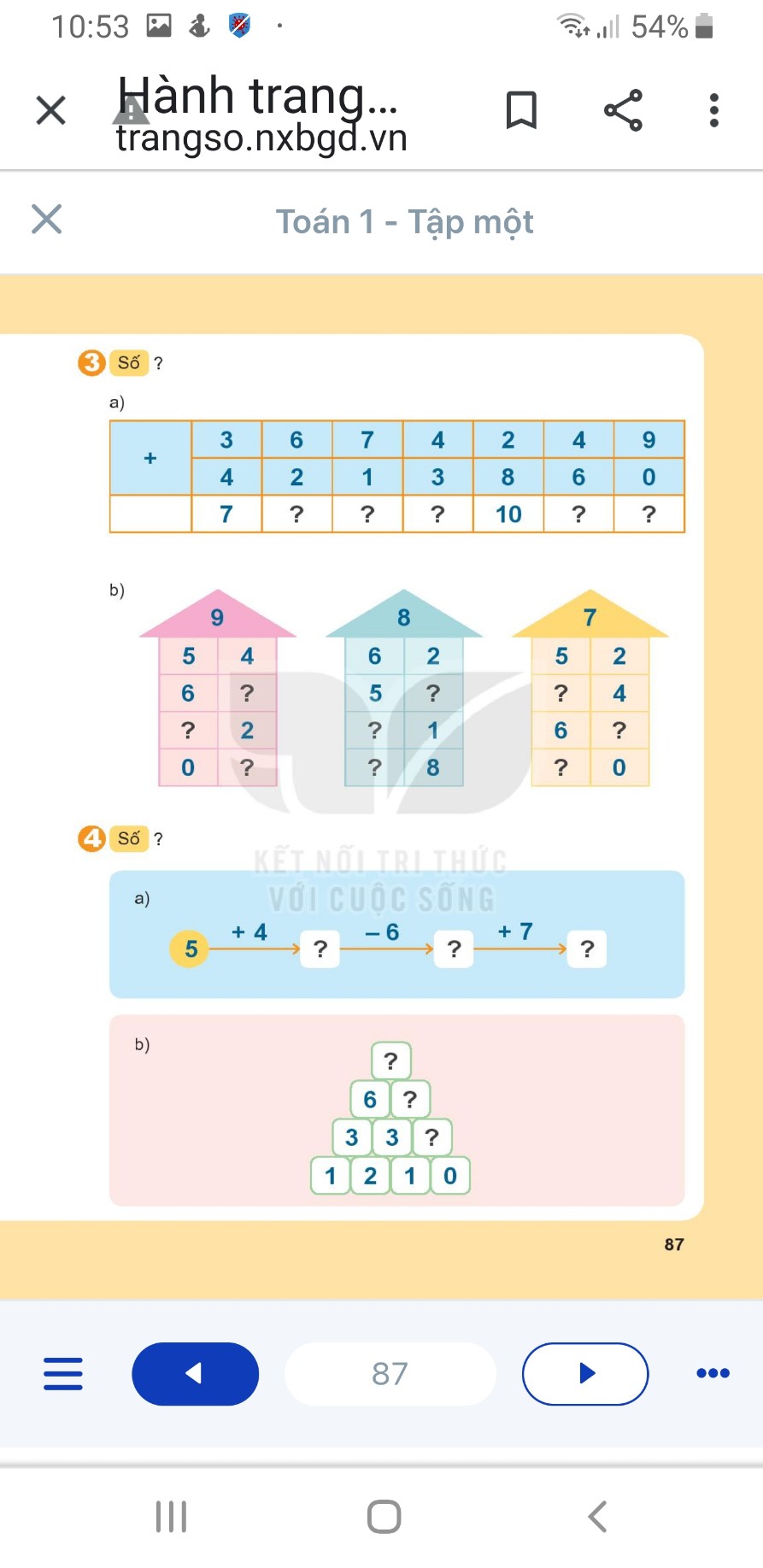 4. Số?a)
+7
?
-6
?
5
+4
9
?
3
10
4. Số?b)
10
?
4
6
?
3
3
1
?
2
1
0
1
CỦNG CỐ, DẶN DÒ
Hoàn thành bài ở vở BT Toán (tr. 80, 81)